Zapraszam do obejrzenia prezentacji pt.„Konstytucja 3 maja’’
Konstytucja co to jest?
Najważniejszy akt prawny w panstwie, który określa jego ustrój (sposób zorganizowania) oraz prawa i obowiązki obywateli.
Na mocy KonstytucjI 3 maja...
w Rzeczypospolitej zniesiono wolną elekcję (wybór króla dokonywany przez szlachtę podczas głosowania). Na sejmie walnym przestało obowiązywać liberum veto, co ograniczyło wpływ magnatów i obcych mocarstw. Konstytucja zniosła też podział Rzeczypospolitej na Polskę i LitwĘ, ustanawiając jedno państwo – Rzeczypospolitą polską.
Zgodnie z zasadą monteskiusza wprowadzono trójpodział władzy na: ustawodawczą (sejm), wykonawczą (Król i straż praw, czyli rzĄd) oraz nIezawisłe rządy.
Autorzy Konstytucji 3 maja
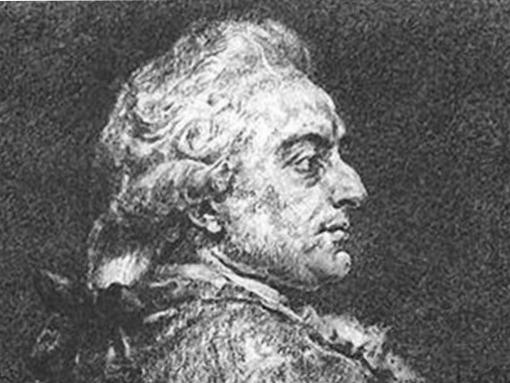 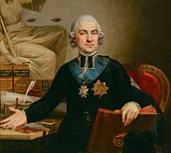 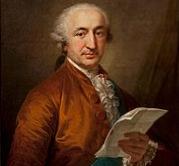 Król Stanisław August Poniatowski
Hugo Kołłątaj
Stanisław Małachowski
Triumfalny pochód twórców Konstytucji 3 maja z zamku królewskiego do kościoła Świętego Jana w Warszawie przedstawił na swoim obrazie Jan Matejko.
Rękopisy Konstytucji 3 maja
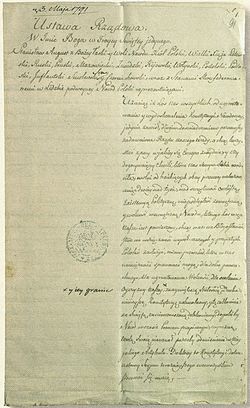 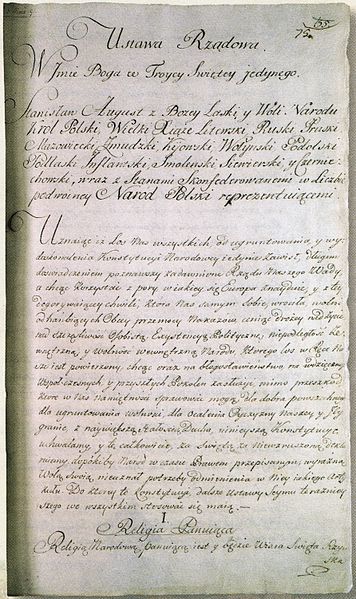 Zaprzysiężenie Konstytucji 3 maja w Sali Senatorskiej na Zamku Królewskim w Warszawie, rysunek Jana Piotra Norblina
3 maja dziś
Dzień 3 maja 1791 roku został uznany Świętem Konstytucji 3 Maja. Obchody tego święta były zakazane podczas rozbiorów, a ponownie jego obchodzenie zostało wznowione w II Rzeczypospolitej w kwietniu 1919 roku. Święto Konstytucji 3 Maja zostało zdelegalizowane przez hitlerowców i sowietów podczas okupacji Polski w czasie II wojny światowej, a po antykomunistycznych demonstracjach w 1946 r. nie było obchodzone w Polsce, natomiast zastąpione obchodami Święta 1 Maja. W styczniu 1951 r. święto 3 maja zostało oficjalnie zdelegalizowane przez władze komunistyczne.
Pomnik ku czci uchwalenia konstytucji
Medal wybity z okazji uchwalenia konstytucji 3 Maja
Dziękuję za uwagę
Wykonała Martyna Bartnik